Approximation Algorithms for Non-Uniform Buy-at-Bulk Network Design Problems
Guy Kortsarz
Rutgers University, Camden, NJ

Joint work with

C. Chekuri  (Bell Labs)
M.T. Hajiaghayi  (CMU)
M. R. Salavatipour (University of Alberta)
Motivation
Suppose we are given a network and some nodes have to be connected by cables
Each cable  has a  cost 
    (installation or cost of 
    usage)
  Question: Install cables 
     satisfying  demands at 
     minimum  cost
10
5
3
21
9
7
11
14
8
16
21
27
12
This is the well-studied Steiner forest problem and is
    NP-hard
2
Motivation (cont’d)
Consider buying bandwidth to meet demands between pairs of nodes.
The cost of buying bandwidth satisfy economies of scale
The capacity on a link can be purchased at discrete units:

   Costs will be: 

   Where
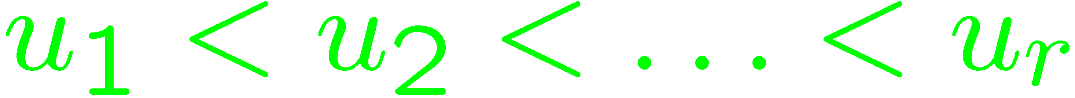 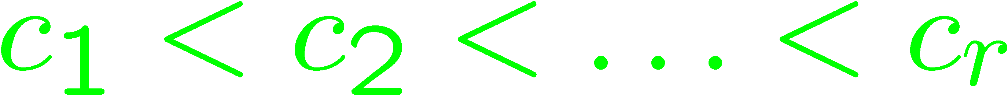 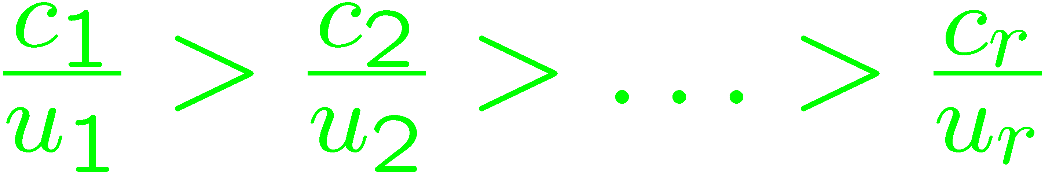 3
Motivation (cont’d)
So if you buy at bulk you save
More generally, we have a non-decreasing monotone concave function 			      where f (b) is the minimum cost of cables with bandwidth b.
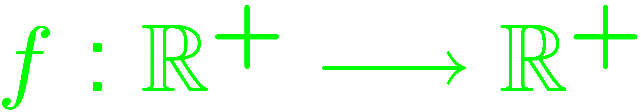 Question: Given a set of bandwidth demands between nodes, install sufficient capacities at minimum cost
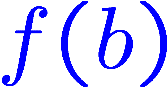 cost
bandwidth
4
Motivation (cont’d)
The previous problem is equivalent to the following problem:
There are a set of pairs 
    to be connected
For each possible cable connection e we can:
 Buy it at b(e): and have unlimited use
 Rent it at r(e): and pay for each unit of flow 
A feasible solution: buy and/or rent some edges to connect every si to ti. 
Goal: minimize the total cost
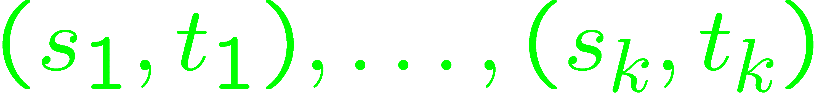 5
Motivation (cont’d)
If this edge is bought its contribution to total cost is 14.
10
14
If this edge is rented, its contribution to total cost is 2x3=6
3
Total cost is:




where f(e) is the number of paths going over e.
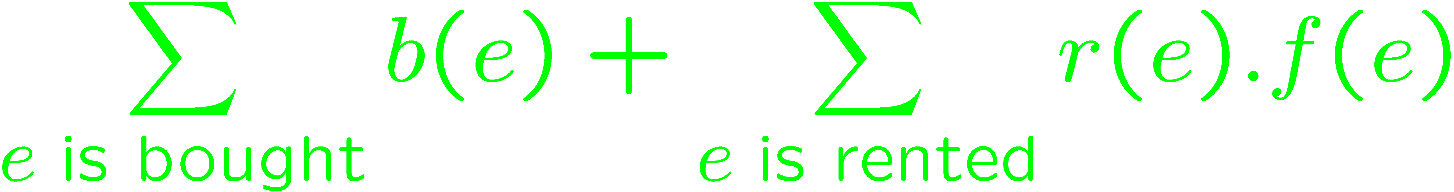 6
Cost-Distance
These problems are also known as cost-distance problems:
 cost function
 length function  
Also a set of pairs                    of nodes each with a demand         for every i 
Feasible solution: a set                      s.t. all pairs      
    are connected in
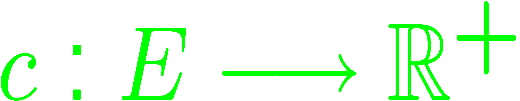 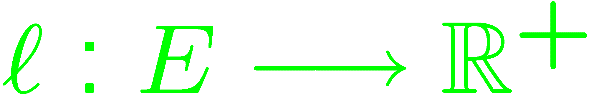 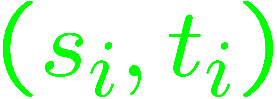 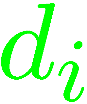 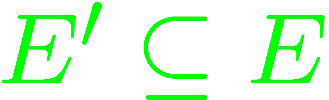 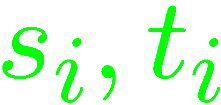 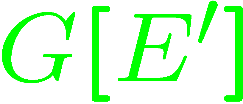 7
Cost-Distance (cont’d)
The cost of the solution is:




where                           is the shortest       path in 
The cost               is the start-up cost and
    is the per-use cost (length).

Goal: minimize total cost.
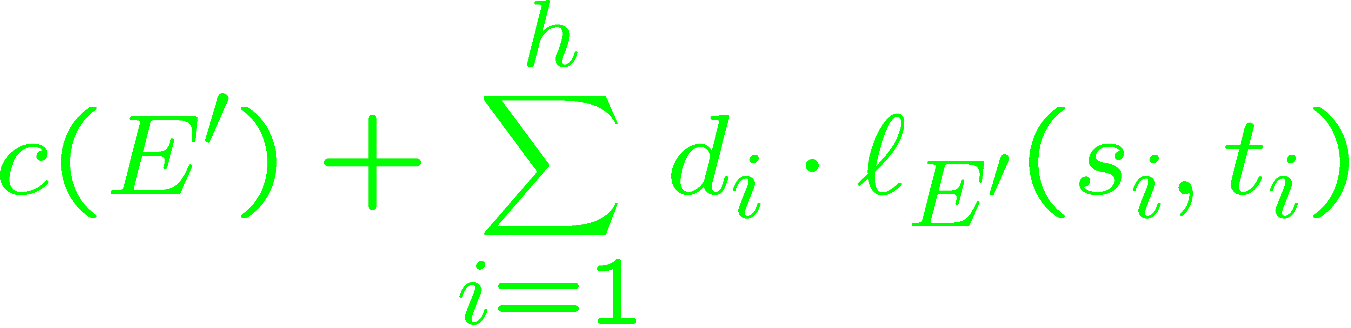 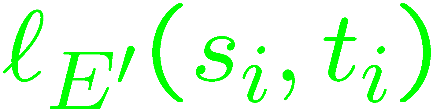 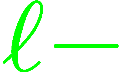 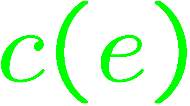 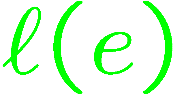 8
Multicommodity Buy At Bulk
Note that the solution may have cycles
The problem is called 
    Multi-Commodity  Buy-at-Bulk (MC-BB)
5
11
8
12
21
9
Special Cases
If all si  (sources) are equal we have the single-source case (SS-BB)
Single-source
If the cost and length 
    functions on the edges
    are all the same, i.e. 
    each edge e has cost 
    c + l f(e) for constants
    c,l : Uniform-case
5
12
8
21
11
10
Previous Work
Formally introduced by F. S. Salman, J. Cheriyan, R. Ravi and S. Subramanian, 1997
 O(log n) approximation for the uniform case, i.e. each edge e has cost c+lf(e) for some fixed constants c, l (B. Awerbuch and Y. Azar, 1997; Y. Bartal, 1998)
 O(log n) randomized approximation for the single-sink case: A. Meyerson, K. Munagala and S. Plotkin, 2000
O(log n) deterministic approximation for the single-sink case: C. Chandra, S. Khanna and S. Naor, 2001
11
Hardness Results for Buy-at-Bulk Problems
Hardness of Ω(log log n) for the single- sink case J. Chuzhoy, A. Gupta, J. Naor and A. Sinha, 2005 

 Ω(log1/2- n)  in general Andrews 2004, unless NP ZPTIME(npolylog(n))
12
Algorithms for Special Cases
Steiner Forest

A. Agrawal, P. Klein and R. Ravi, 1991
M. X. Goemans and D. P. Williamson, 1995 

Single source

S. Guha, A. Meyerson and K. Munagala , 2001
K. Talwar, 2002
A. Gupta, A. Kumar and T. Roughgarden, 2002
A. Goel and D. Estrin, 2003
13
Multicommodity Buy at Bulk
Multicommodity Uniform Case:
Y. Azar and B. Awerbuch, 1997
 Y. Bartal,1998
A. Gupta, A. Kumar, M. Pal and T. Roughgarden, 2003
The only known approximation for the general case
M. Charikar, A. Karagiozova, 2005. The ratio is:
        exp( O(( log n log log n )1/2 ))log D
14
Our Main Result
Theorem:  If D denotes the largest demand di and h is the number of pairs of si,ti then there is a polytime algorithm with approximation ratio O(min{log3h log D, log5 h loglog h}). 
Corollary: If every demand di is polynomial in n  the approximation ratio is at most O(log4 n) and for arbitrary demands the approximation ratio is O(log5n  loglog n).
For simplicity we focus on the unit-demand case (i.e. di=1 for all i’s)
15
Recent Development
Racke showed how to generalize  our junction tree lemma (see later) to exponential demands
As a result we can prove:
   O (log4n) - ratio approximation algorithm 
   even if the demands are 
   super-polynomial in n.
16
Overview of the Algorithm
The algorithm iteratively finds a partial solution connecting some of the residual pairs
The new pairs are then removed from the set; repeat until all pairs are connected (routed)
Density of a partial solution = 
                    cost of the partial solution  
                        # of new pairs routed
The algorithm tries to find low density partial solution at each iteration
17
Overview of the Algorithm (cont’d)
The density of each partial solution is at most
    O(log3 n)  (OPT / h') where OPT is the cost of optimum solution and h'  is the number of unrouted pairs
A simple analysis (like for set cover) shows:
   Total Cost 
          O(log3 n)  OPT  (1/n2 + 1/(n2 - 1) +…+ 1)
          O(log4 n)  OPT
18
Structure of the Optimum
How to compute a low-density partial solution?
Prove the existence of low-density one with a very specific structure: junction-tree
Junction-tree: given a set P of pairs, tree T rooted at r is a junction tree if 
 It contains all pairs of P
 For every pair si,ti P the 
    path connecting them  
    in T goes through r
r
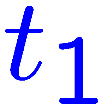 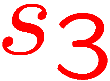 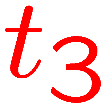 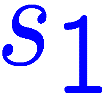 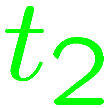 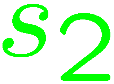 19
Structure of the Optimum (cont’d)
So the pairs in a junction tree connect via the root
We show there is always a partial solution with low density that is a junction tree
Observation: If we know the pairs participating in a junction-tree it reduces to the single-source BB problem
r
Then we could  use the O(log n) approximation of [MMP’00]
20
Summary of the Algorithm
So there are two main ingredients in the proof
Theorem 2: There is always a partial solution that is a junction tree with density O (log n)  (OPT / h') 
Theorem 3: There is an                    approximation  for the problem of finding lowest density junction tree (this is low density SS-BB).
Corollary: We can find a partial solution with density                            O (log3 n)  (OPT / h') 
    This implies an approximation                     for MC-BB.
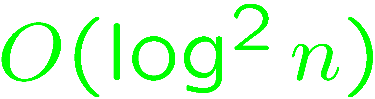 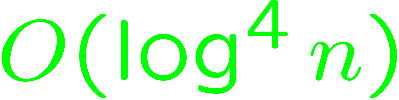 21
More Details of the Proof of Theorem 2:
We want to show there is a partial solution that is a junction tree with density O (log n)  (OPT / h') 
Consider an optimum solution OPT.
Let E* be the edge set of OPT,             be its cost and 
                 its length. 
Let                             be the average length of pairs in the OPT. 
We prove that we can decompose OPT into vertex-disjoint graphs 				     with certain properties.
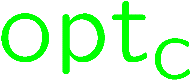 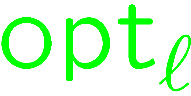 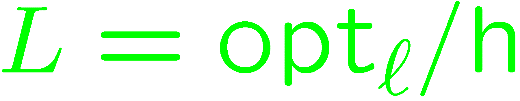 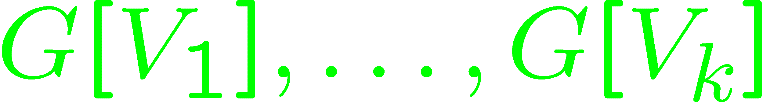 22
More Details of the Proof of Theorem 2:
Let       be the edge-set of  
                            satisfy the following:
Each        routes a disjoint set        of pairs and 

The diameter of each             is at most   = 2log n  L
The distance between every pair in each             is at most   2L 
Each               has low density: c(Ei) / |Ti|  8optc/h 
We take a tree                 rooted at a terminal 
Each tree is a shortest-path tree.
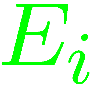 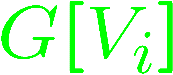 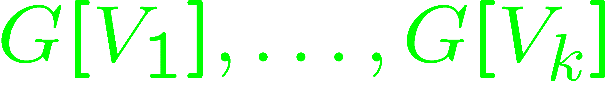 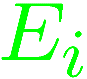 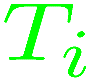 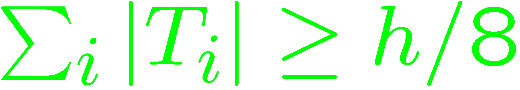 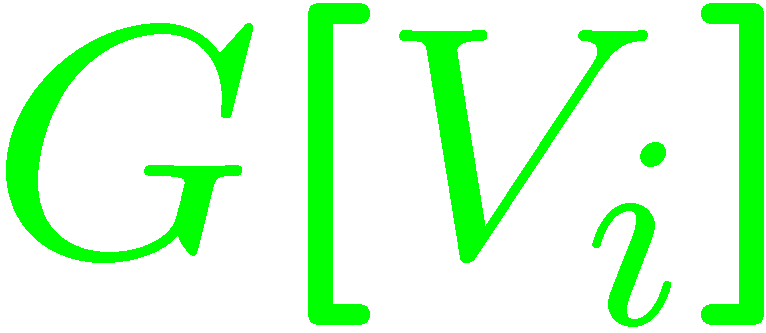 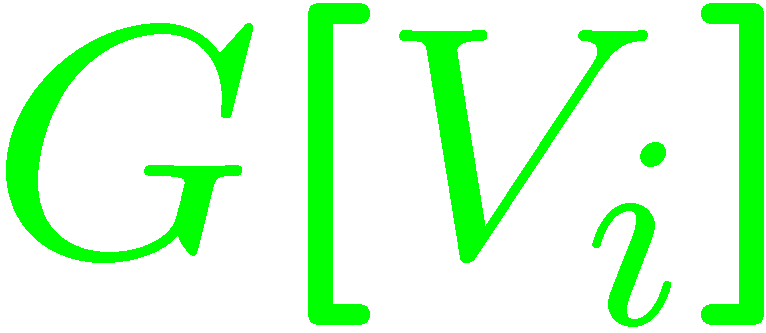 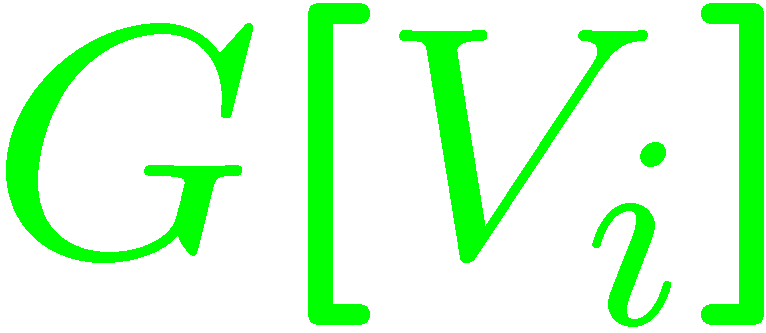 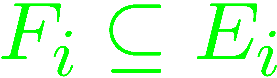 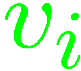 23
More Details of the Proof of Theorem 2:
By diameter bound, distance of every node to           in        is at most  = 2log n  L
The total cost of these trees is at most:
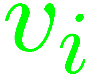 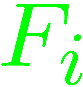 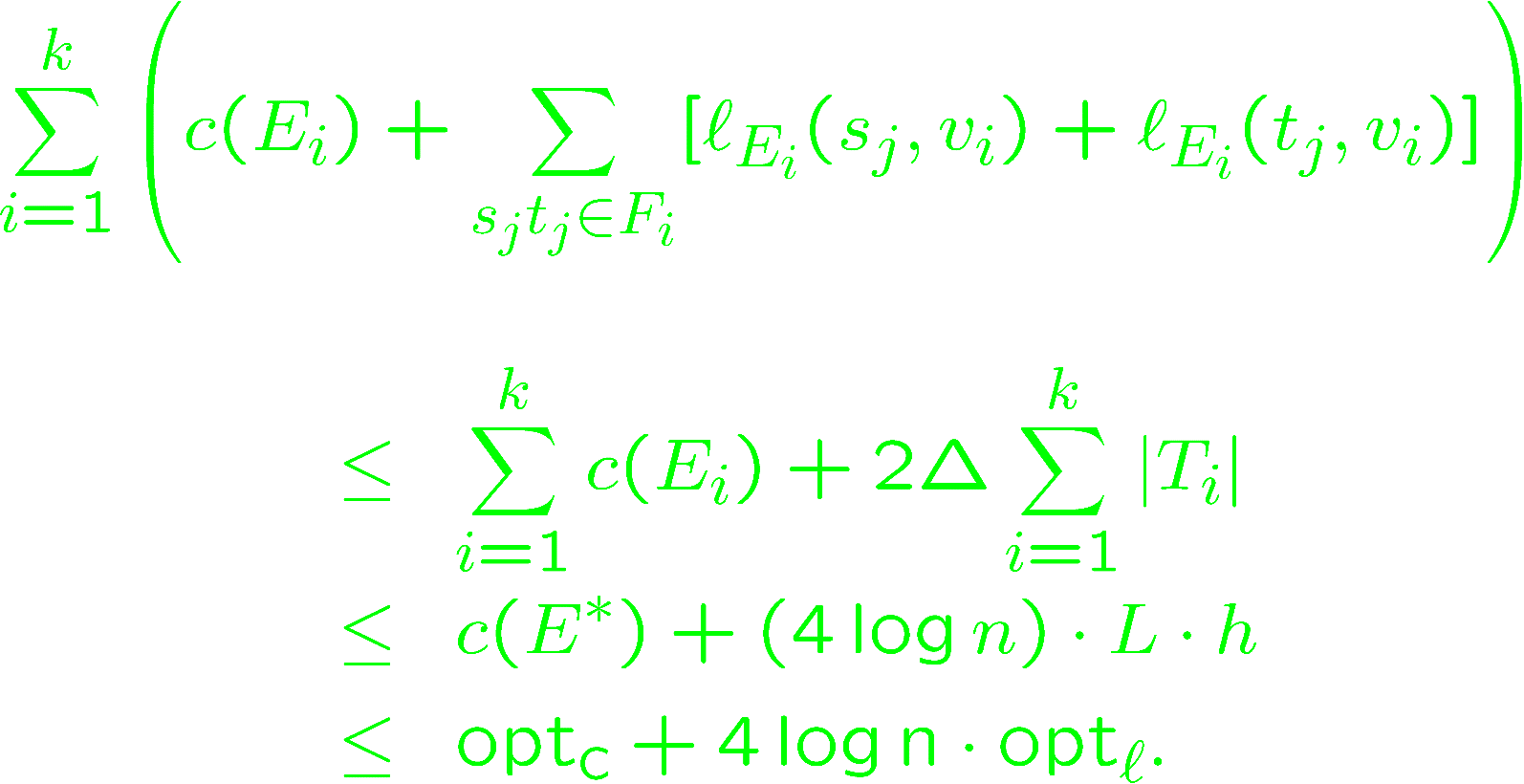 24
More Details of the Proof of Theorem 2:
Since there are at least         pairs in the trees, one of them has density at most 

This shows there is a junction-tree with density at most 
To prove the existence of decomp
    we use a region growing procedure.
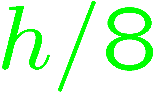 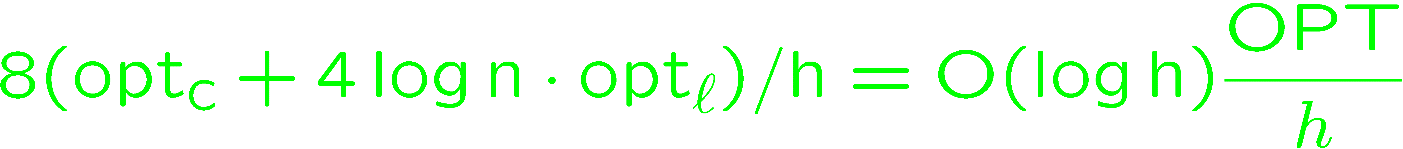 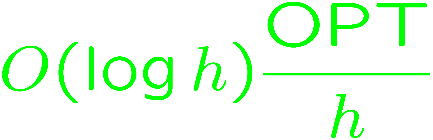 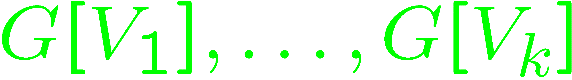 25
Decomposing OPT
Each increase of L in the radios, touching paths become internal paths
t3
s1
t2
s2
t1
t4
s4
s3
26
Some Details of the Proof of Theorem 3:
Theorem 3: There is an                   approximation  for finding lowest density junction tree.
This is very similar to SS-BB except that we have to find a lowest density solution.
Here we have to connect a subset of the pairs                                to the root v with lowest density  
    (= cost of solution / # of pairs in sol).
 Let      denote the set of paths from s to ti.
We formulate the problem as an IP and then consider the LP relaxation of the problem
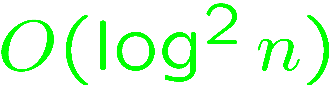 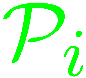 27
Some Details of the Proof of Theorem 3:
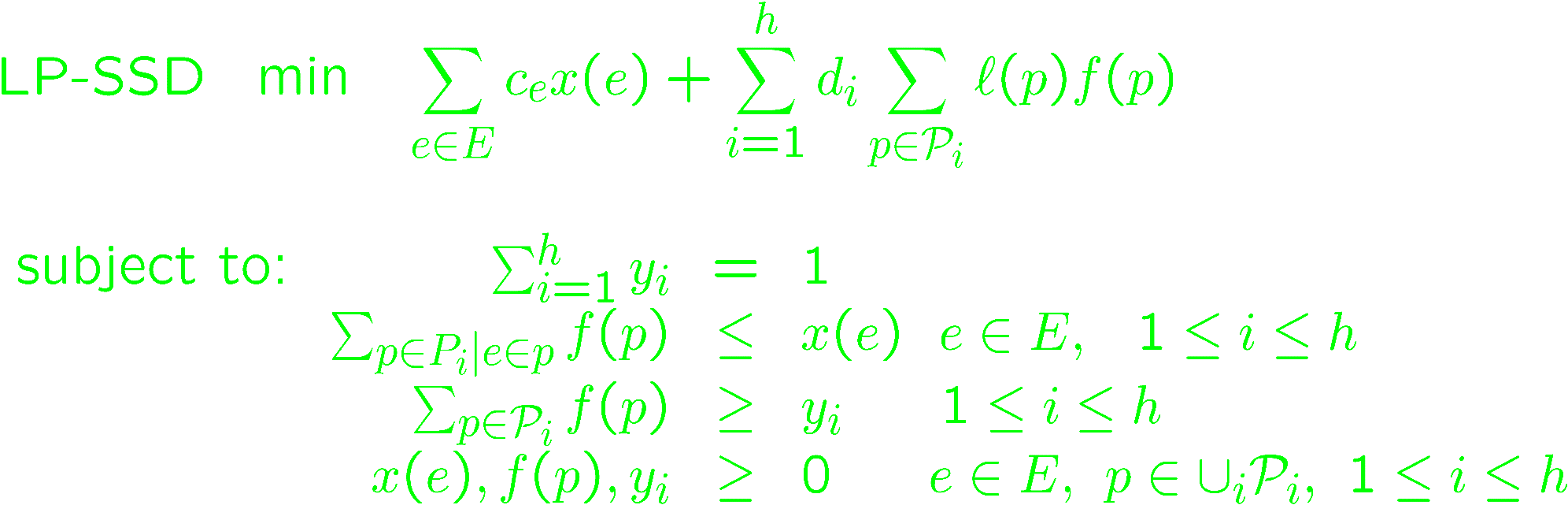 We solve the LP, and then based on the solution find a subset of nodes to solve the SS-BB on.
We use the                 approx of [MMP 2000,CKN 2001] for SS-BB
We loose another                  factor in the process of reduction to SS-BB (details omitted)
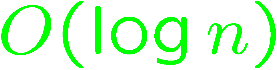 28
Some Remarks:
For the polynomially bounded demand case we can find low density junction-trees using a greedy algorithm
The greedy algorithm is based on an algorithm for the k shallow-light tree problem
For arbitrary demands, we use the upper bound 
     of M. Elkin, Y. Emek, D. Spielman, S. Teng, (2005) 
     (which is O (log2n  loglog n)) for distortion in embedding a graph metric into a probability distribution over its spanning trees.
29
Some Remarks (cont’d):
This is why we get a factor of                   for approximation factor comparing to O (log5n  loglog n)) 
    for polynomially bounded demands.
There is a conjectured upper bound of
    for distortion in embedding a graph metric into a probability distribution over its spanning tree (N. Alon, R. Karp, D. Peleg and D. West, 1991)
If true, that would improve our approximation factor for arbitrary demands to
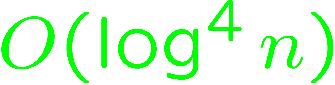 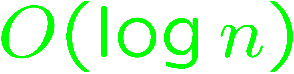 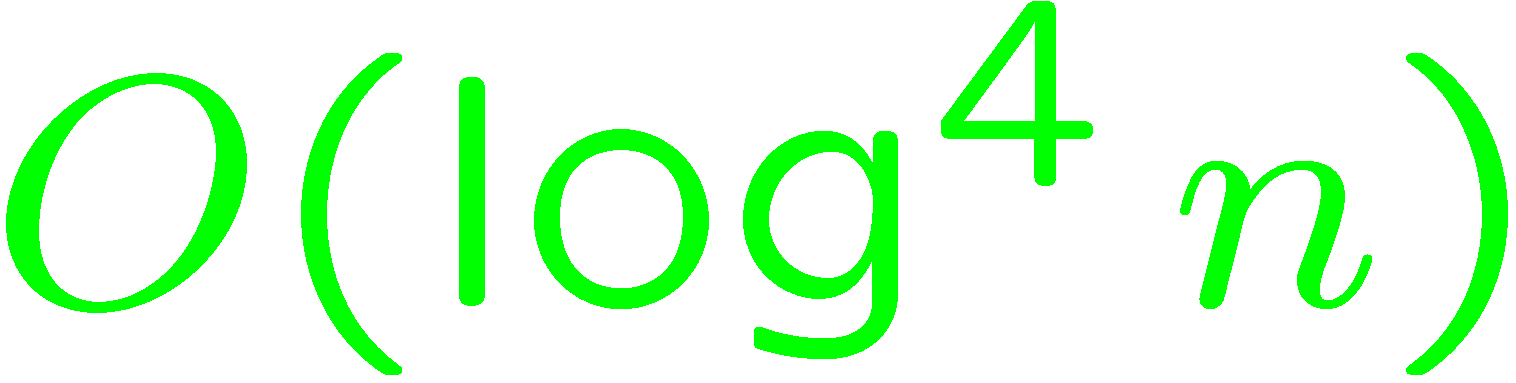 30
Recent Developments
Racke: junction trees for exponential demands
We use it to get O (log4 n) ratio for the general case
Also, O (log4 n) ratio approximation for the case of vertex costs 
Work in progress: O (log3 n) ratio approximation for MC-BB for polynomial demands
31
Related Problem
Given a graph with vertex costs vertex profits and budget B bound, find a maximum profit subtree of budget at most B
 First algorithm: Guha, Moss, Rabani and Schieber.  
     2B cost, opt/O(log2 n) profit
 Improvement: Moss and Rabani. 
     2B cost, opt/O(log n) profit
 Kortsarz, Nutov. B budget, opt/(O (log n )) profit
 Not approximable within loglog n/4
 Can handle adding lengths and bounding diameter
32
Discussion and Open Problems
There are still quite large gaps between upper bounds (approx alg) and lower bounds (hardness)
 For MC-BB:                          vs
 For SS-BB:                            vs  
 It would be nice to upper bound the integrality gap for MC-BB.
MCST: is it log n hard?
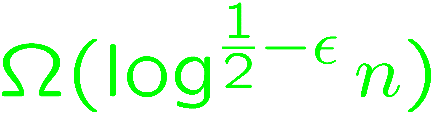 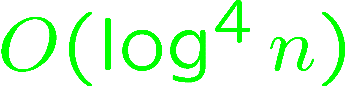 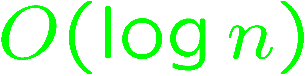 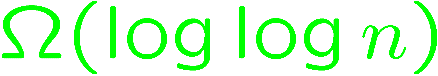 33